McGill Association of University Teachers (MAUT)
L’Association des professeur(e) et bibliothécaires  de McGill (APBM)
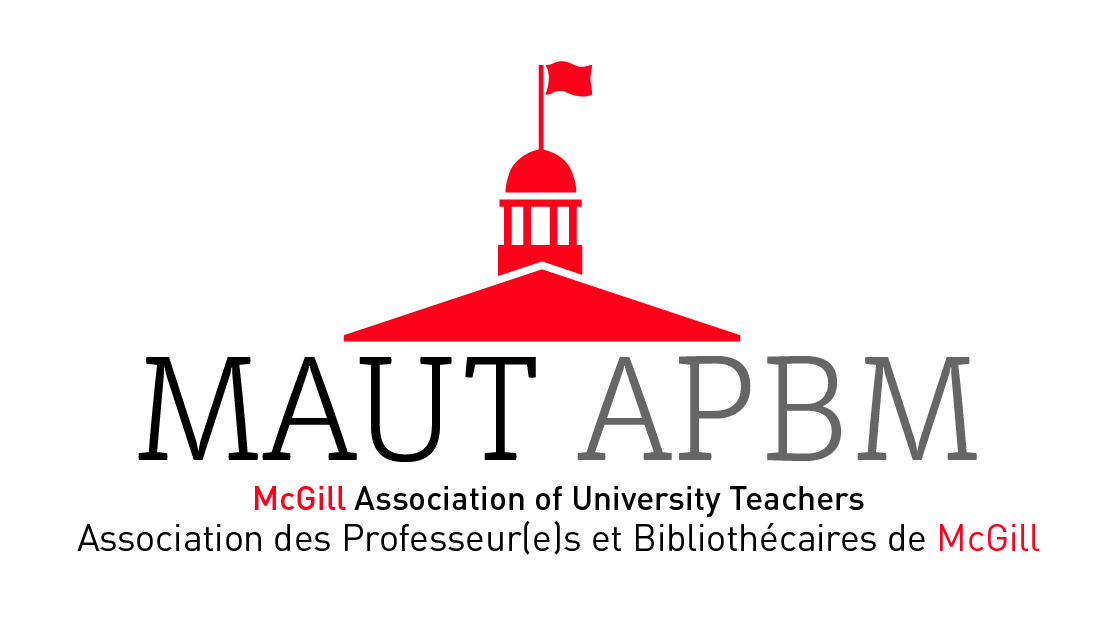 MAUT’s Objectives
To foster academic freedom
To involve the faculty in University activities and governance 
To improve the working conditions and salaries of teaching faculty and librarians
To build a stronger community
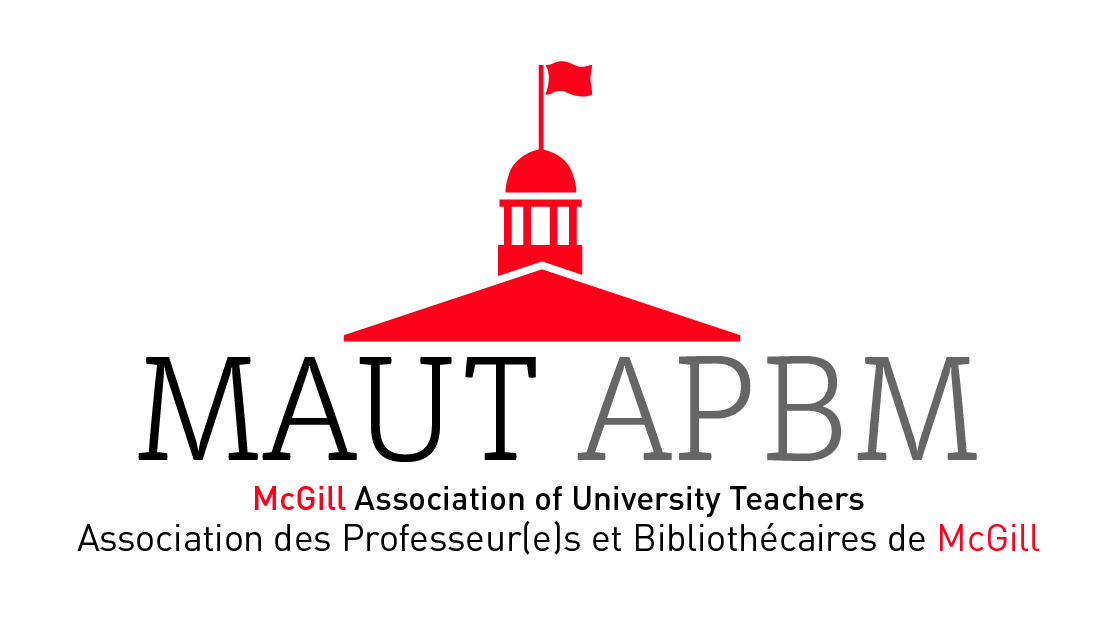 MAUT
Was formed in 1951
Is one of three Canadian universities in the U15 that do not have a unionized faculty association
Is member of CAUT and FQPPU
[Speaker Notes: U of Toronto and McMaster are the other two universities in the U15.

Member of the national federation of university teachers (CAUT) and the provincial Fédération québécoise des professeures et professeurs d'université (FQPPU).]
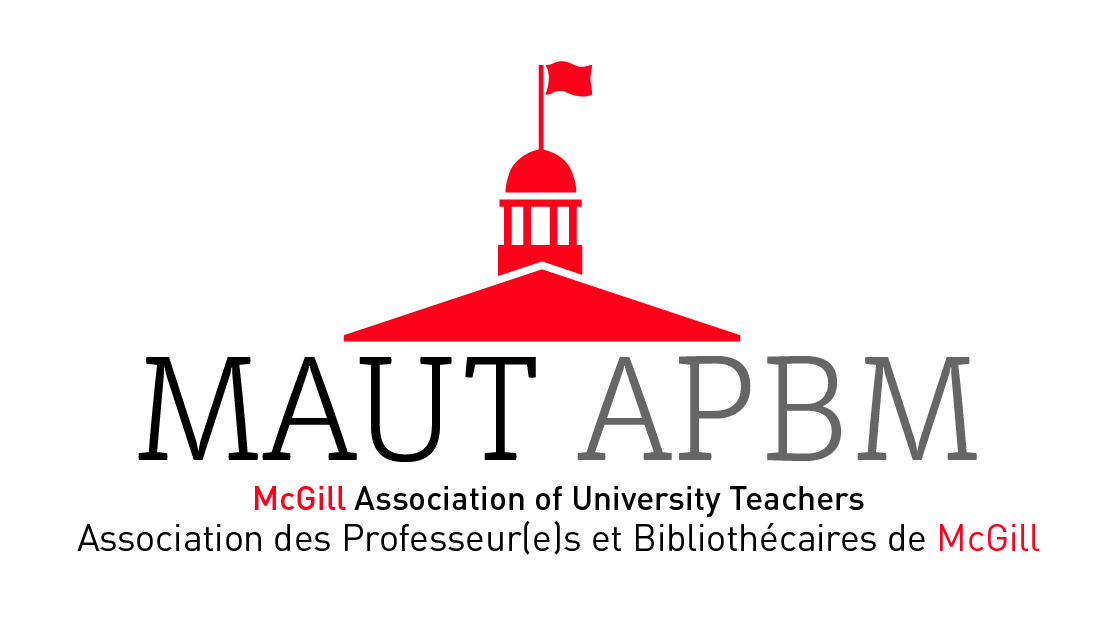 MAUT
Is a democratic association for academics
Is not a union
Has voluntary membership
Is the voice of academics at McGill
Is a critical element to collegial governance
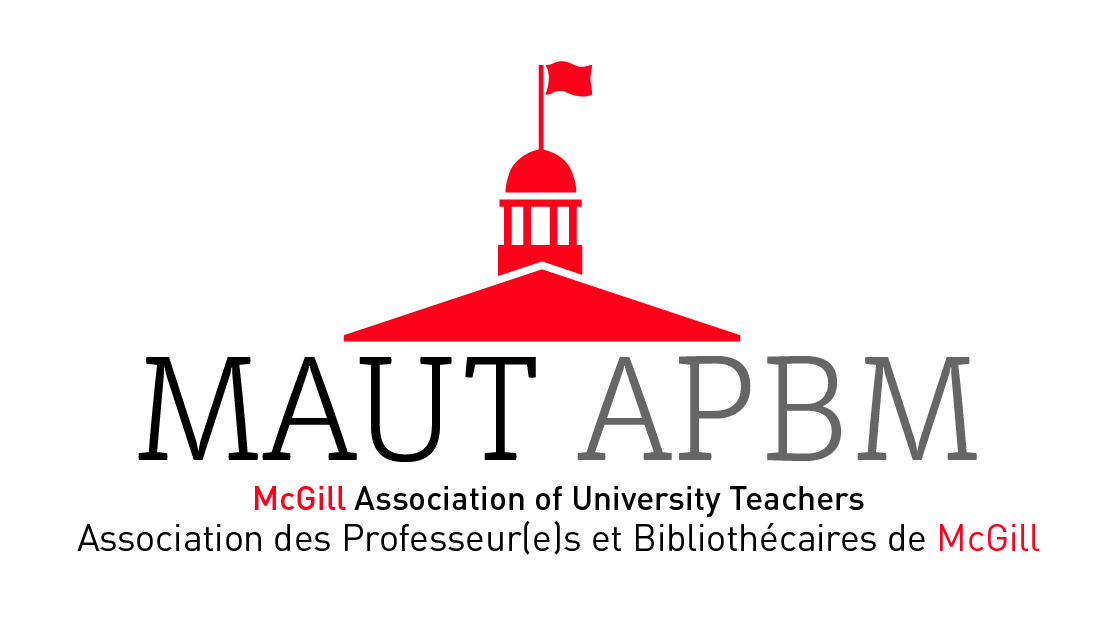 Overview of Key Roles
Promotes competitive salaries and working conditions
Safeguards the salaries, benefits, and general working conditions of academic staff
Works towards correcting gender inequalities and improving the salary merit award process
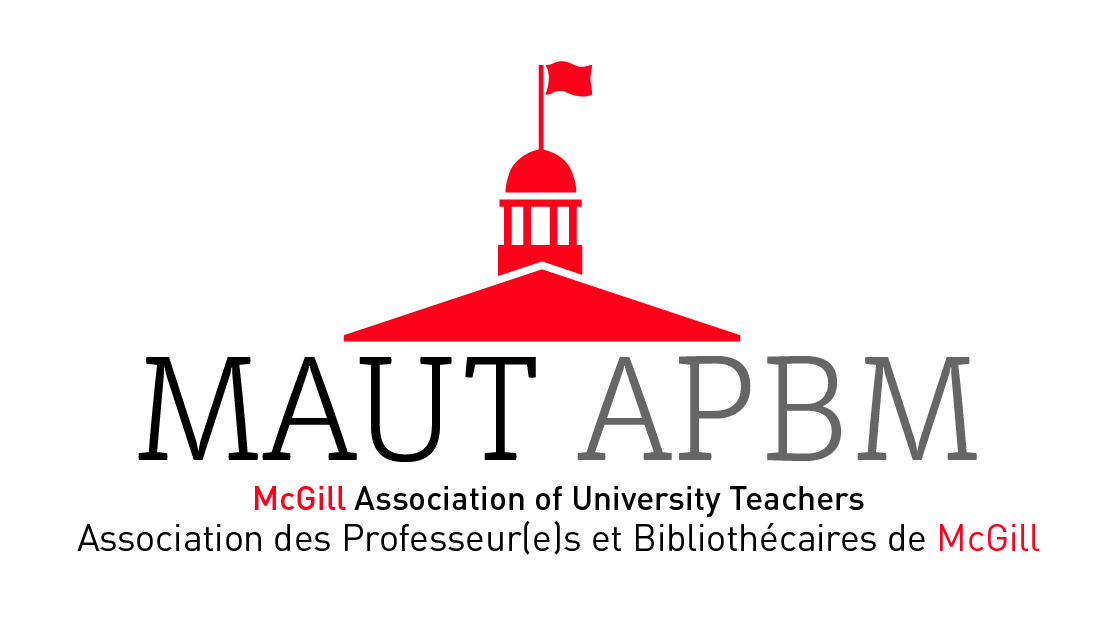 Overview of Key Roles
Meets regularly with the Principal and Provost to voice the concerns of the McGill Academic Community
Convenes monthly meetings of the elected MAUT Executive and Council
Provides advice on dealing with grievances, disciplinary actions or denial of tenure
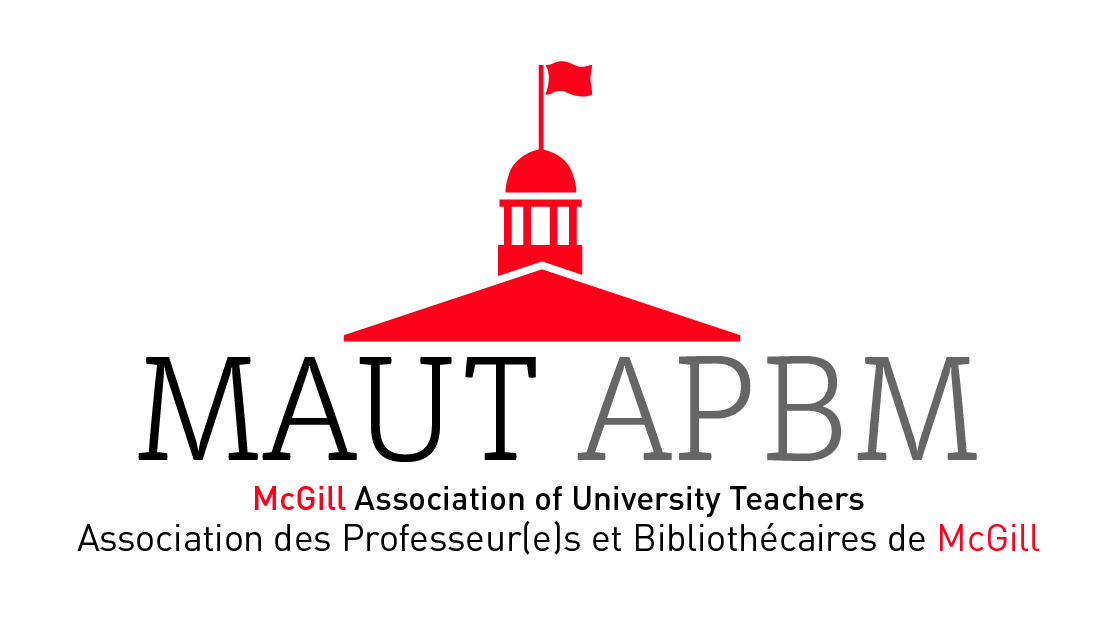 Overview of Key Roles
Supports plans for the academic and financial success of the McGill Faculty Club
 Convenes the caucus of faculty Senators and the caucus of faculty Governors
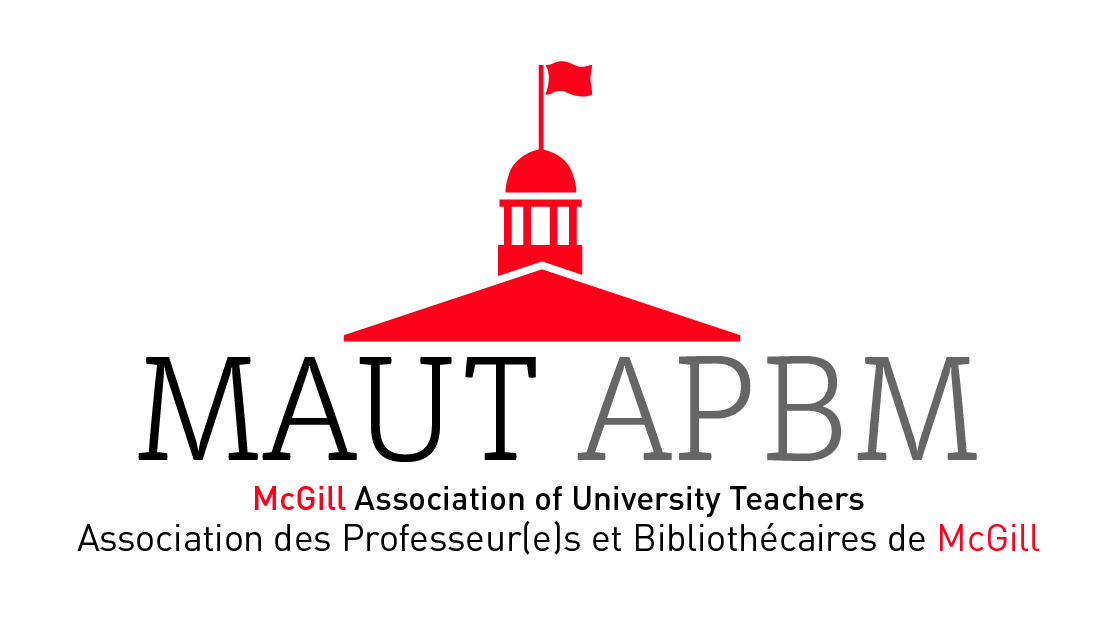 Overview of Key Roles
Holds general meetings, retreats, conferences on:  
Tenure & mentoring
Academic career advancement
Socially responsible investing
Careers and financial planning
Retirement
MAUT – APBM
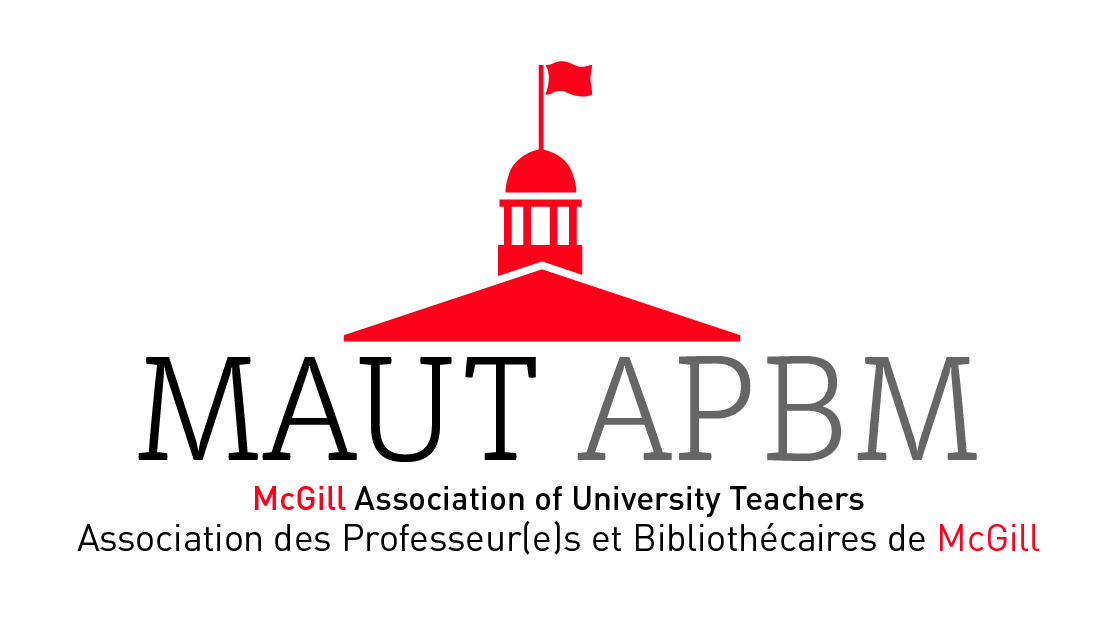 Overview of Key Roles
Cont’d
McGill Budget analysis 
Analysis and responses to the University’s Strategic Plan 
University Governance (Bill 107 / Bill 38). 
Excellence in Teaching & Learning 
Harassment and bullying in the workplace
MAUT – APBM
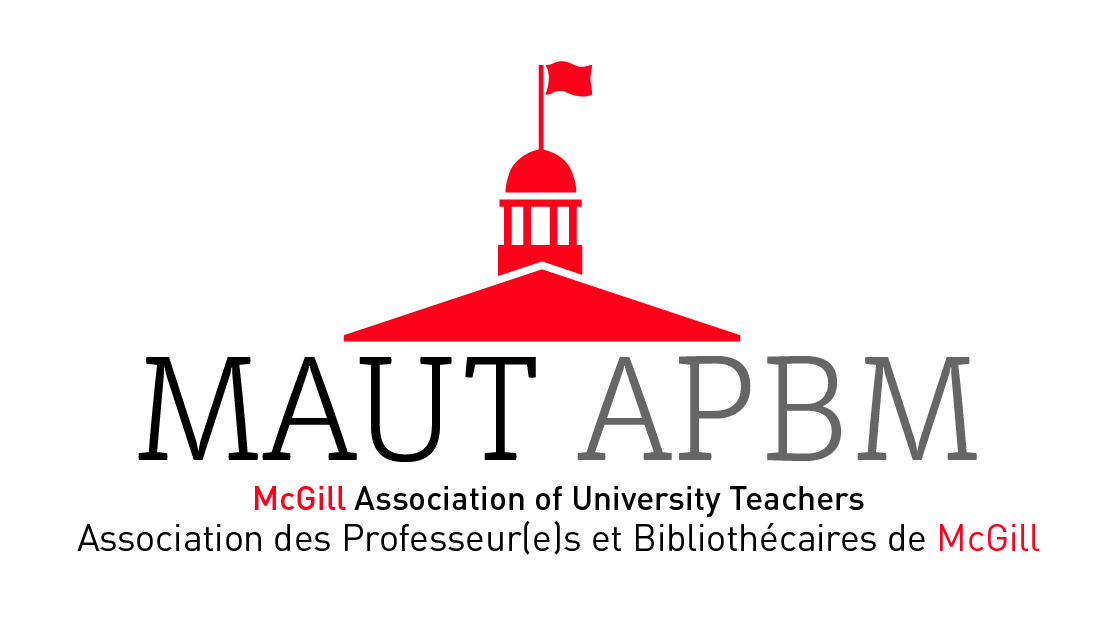 What has MAUT done for its members?
Negotiated >5% salary increase for 2014, 2015, & 2016
Provided substantial input into:
 Revisions of the Regulations for: Appeal of Tenure; Sabbatic Leave; Investigation of Research Misconduct
Fall study break 
Provided significant funding for a legal challenge of the dismissal of a McGill professor
[Speaker Notes: MAUT convinced the administration, through discussions at CASC, that McGill 
academic staff salaries must be competitive with those offered at other 
leading research-intensive universities across Canada. This policy has resulted 
in a three-year program of >5% salary increases for 2014, 2015, 2016.

MAUT efforts led to a revision of the 2014 proposed Classroom Scheduling 
Parameters that were initially too restrictive in terms of childcare provisions.

MAUT provided significant funding for a legal challenge of the dismissal of 
a McGill professor.

MAUT was instrumental in the liberalization of the eligibility criteria for Emeritus
Status for retired McGill Professors and Librarians.]
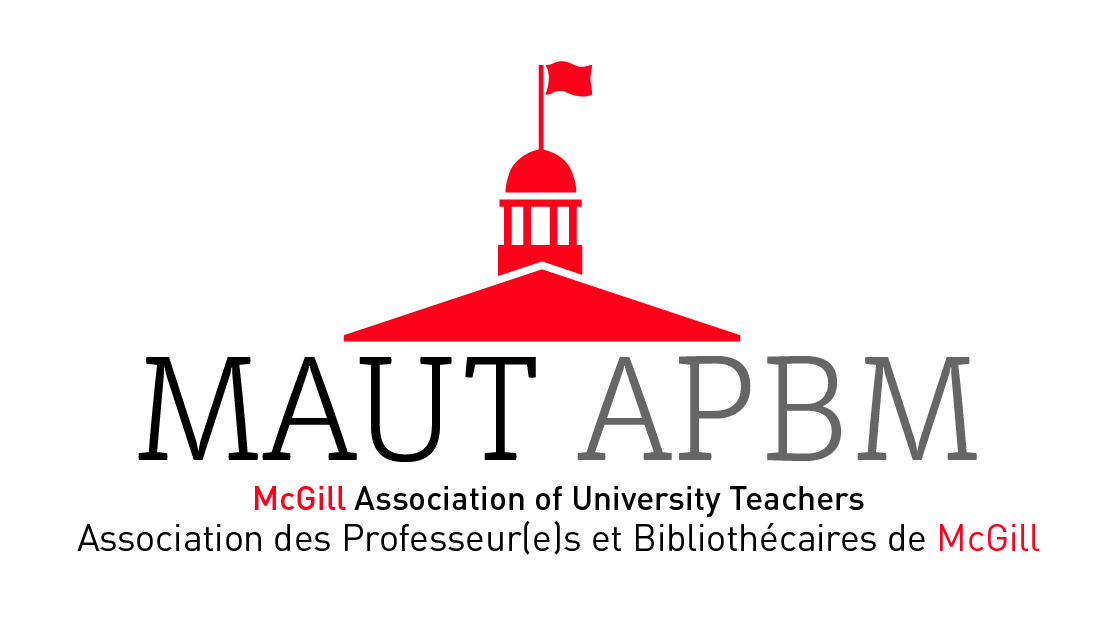 What has MAUT done for its members?
Was instrumental in liberalization of eligibility criteria for Emeritus status for retired McGill Professors and Librarians
Persuaded the administration to restore a promotion-based salary increment for each level of academic promotion
[Speaker Notes: MAUT convinced the administration, through discussions at CASC, that McGill 
academic staff salaries must be competitive with those offered at other 
leading research-intensive universities across Canada. This policy has resulted 
in a three-year program of >5% salary increases for 2014, 2015, 2016.

MAUT efforts led to a revision of the 2014 proposed Classroom Scheduling 
Parameters that were initially too restrictive in terms of childcare provisions.

MAUT provided significant funding for a legal challenge of the dismissal of 
a McGill professor.

MAUT was instrumental in the liberalization of the eligibility criteria for Emeritus
Status for retired McGill Professors and Librarians.]
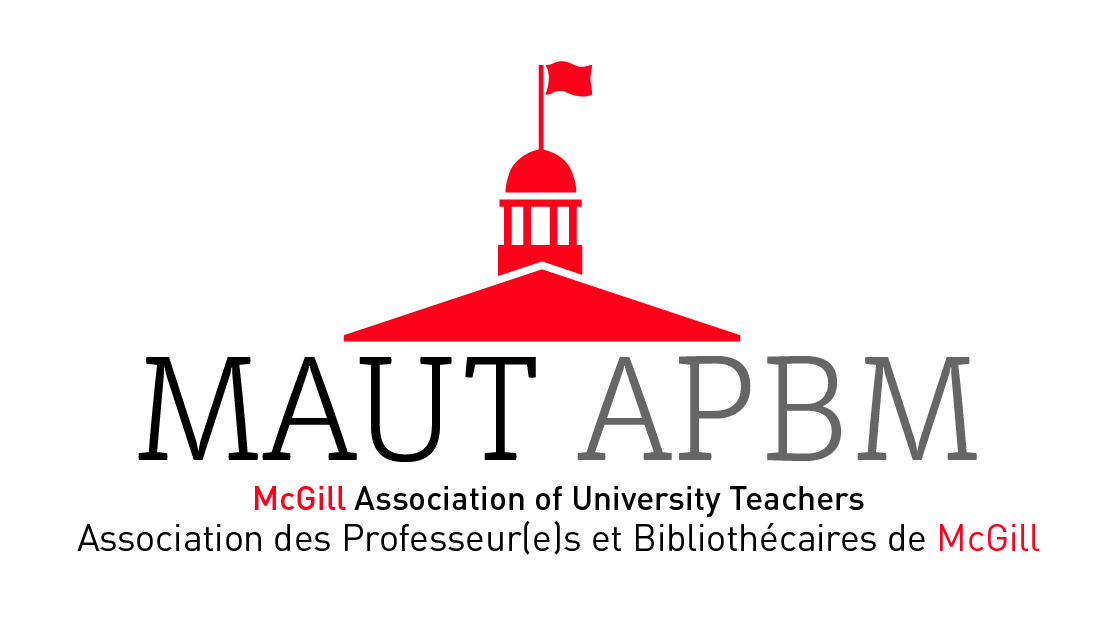 What has MAUT done for its members?
Improved working conditions and benefits for contract academic staff
Fought to maintain the academic status of academic Librarians at McGill and helped to draft suitable regulations to protect this status
[Speaker Notes: MAUT convinced the administration, through discussions at CASC, that McGill 
academic staff salaries must be competitive with those offered at other 
leading research-intensive universities across Canada. This policy has resulted 
in a three-year program of >5% salary increases for 2014, 2015, 2016.

MAUT efforts led to a revision of the 2014 proposed Classroom Scheduling 
Parameters that were initially too restrictive in terms of childcare provisions.

MAUT provided significant funding for a legal challenge of the dismissal of 
a McGill professor.

MAUT was instrumental in the liberalization of the eligibility criteria for Emeritus
Status for retired McGill Professors and Librarians.]
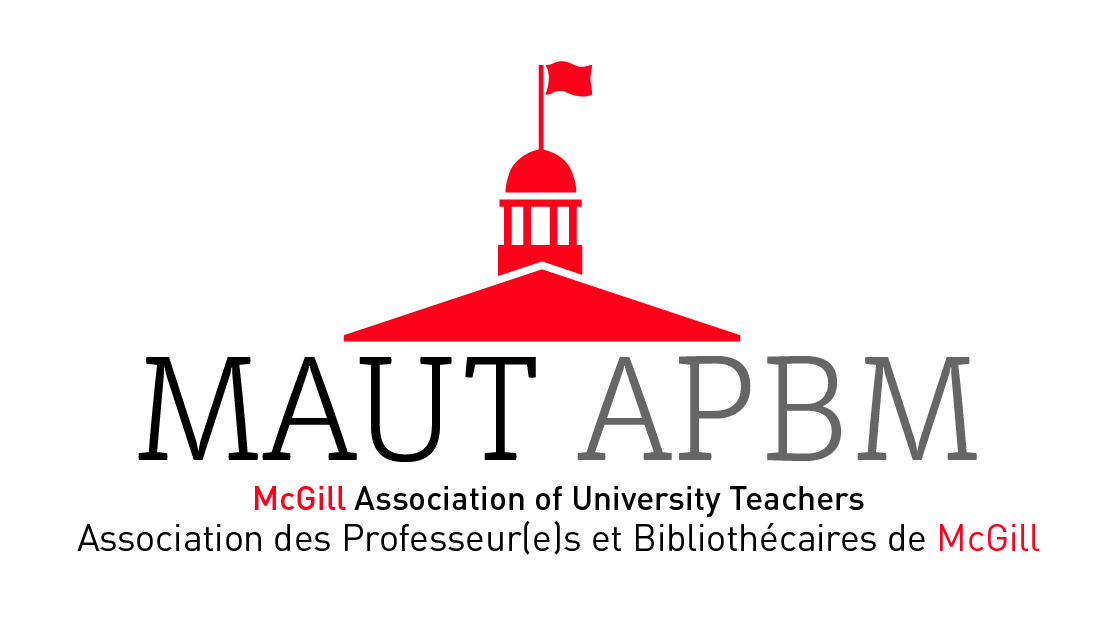 What has MAUT done for its members?
Persuaded the administration to improve policies for the protection of the intellectual property rights of staff to their patents, copyrights and software, including a viable appeal process
 Was instrumental in obtaining improvements to the disciplinary and grievance procedures at McGill University for McGill Academic Staff, and continues to monitor its application and effectiveness
[Speaker Notes: MAUT convinced the administration, through discussions at CASC, that McGill 
academic staff salaries must be competitive with those offered at other 
leading research-intensive universities across Canada. This policy has resulted 
in a three-year program of >5% salary increases for 2014, 2015, 2016.

MAUT efforts led to a revision of the 2014 proposed Classroom Scheduling 
Parameters that were initially too restrictive in terms of childcare provisions.

MAUT provided significant funding for a legal challenge of the dismissal of 
a McGill professor.

MAUT was instrumental in the liberalization of the eligibility criteria for Emeritus
Status for retired McGill Professors and Librarians.]
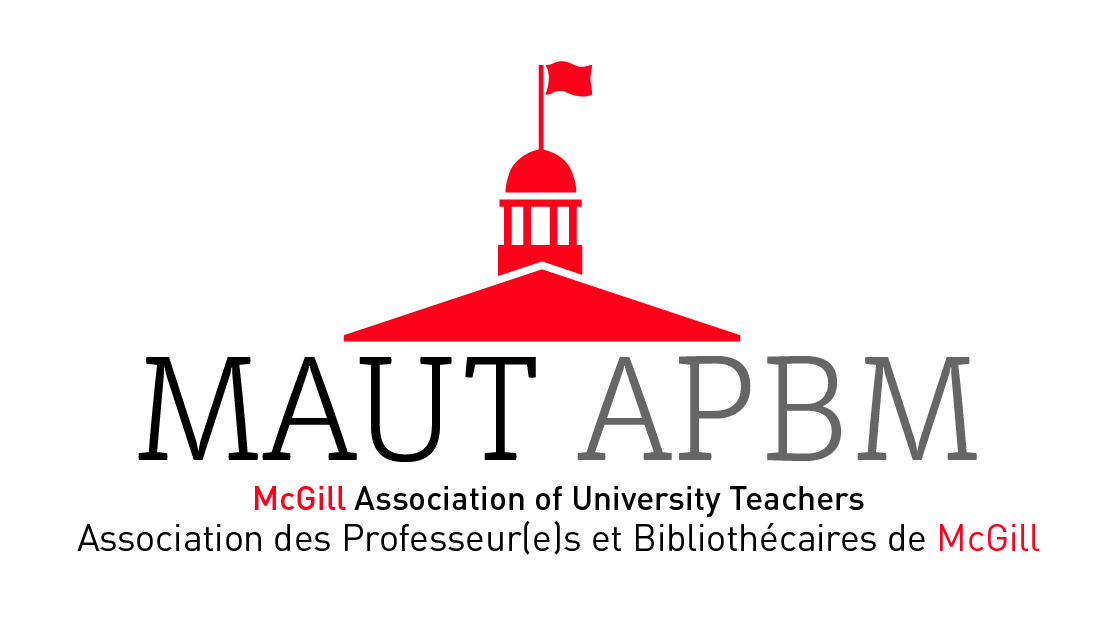 What has MAUT done for its members?
Was involved in developing and improving the following policies:
Conflict of interest
Harassment
Conflict of commitment
Course evaluations
Mentoring
MAUT – APBM
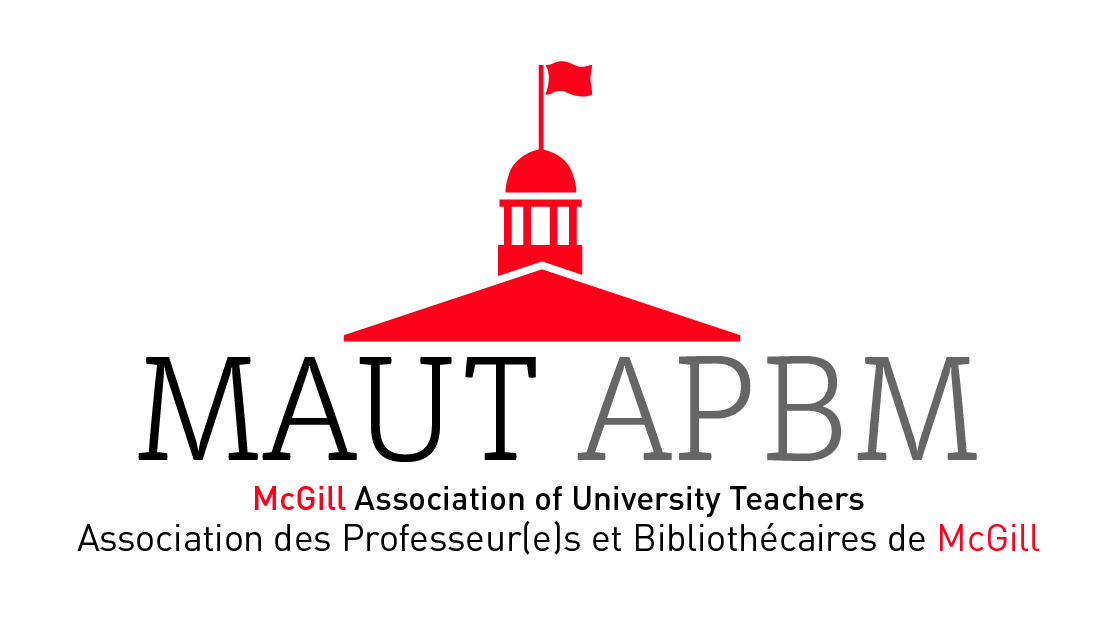 What has MAUT done for its members?
Academic Freedom Statement
Recruitment and retention
Grievance and appeal procedures
Tenure and reappointment
Professional development fund
MAUT – APBM
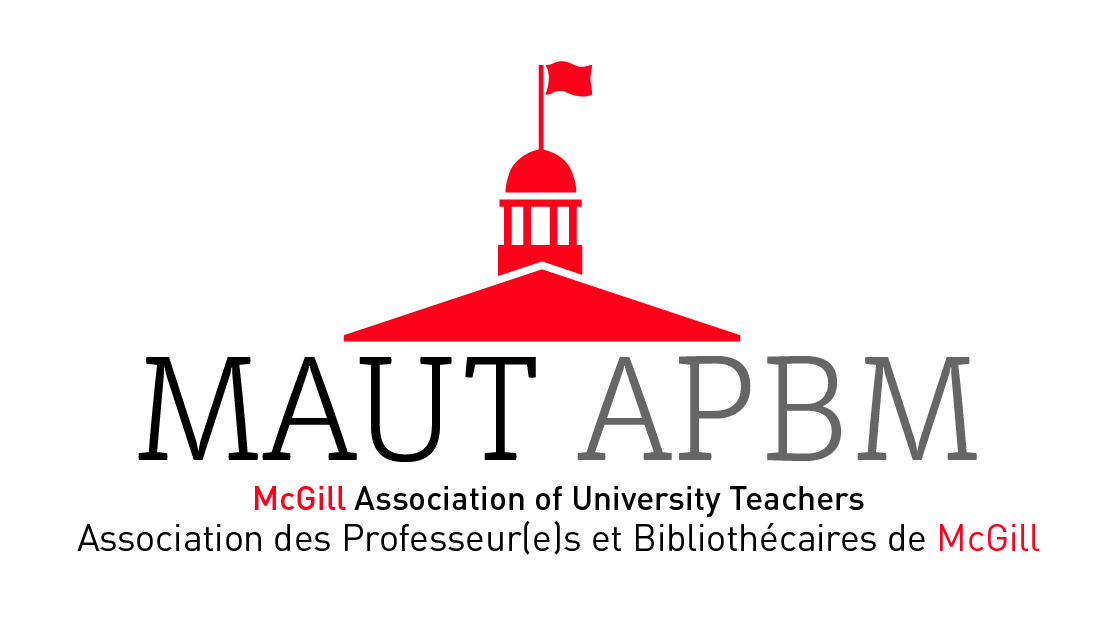 Current MAUT Concerns
Salary and compensation discussions for 2017, 2018, and 2019
Benefits and forthcoming evaluation and selection of providers and packages
Pensions and the responsible performance of Morneau Shepell
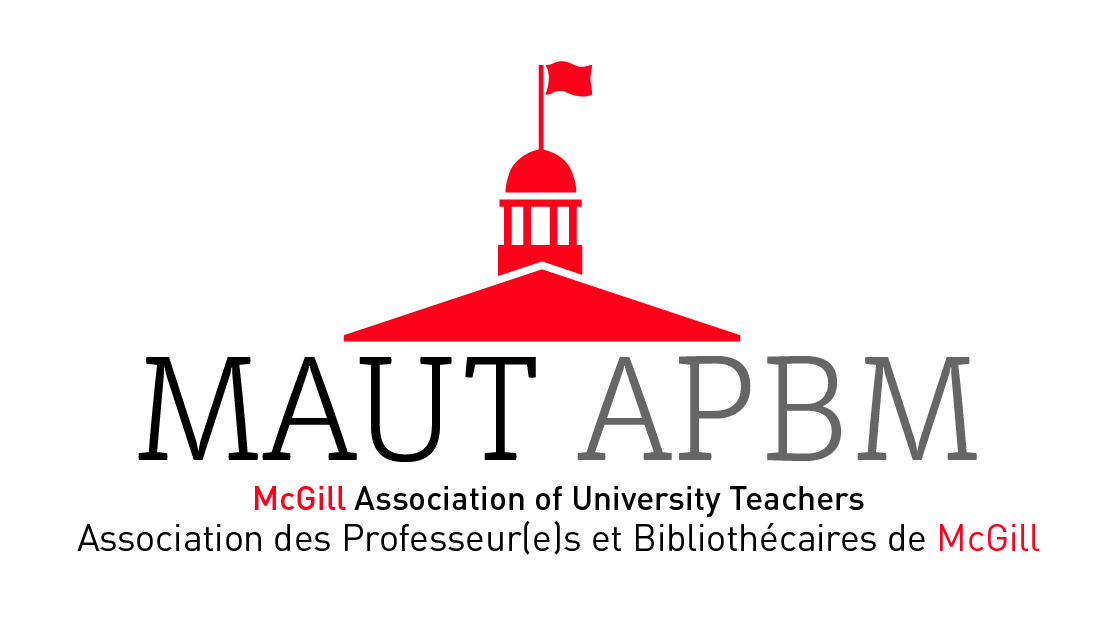 Group Strength & Membership
Current membership ~ 1114

Free one-year membership when one joins
Membership can be:
Full
Associate 
Retired
[Speaker Notes: Membership can be:
Full – McGill academics who have duties equal or great than half of a regular full-time appointment
Associate – McGill academics with duties less than half of a regular full-time appointment
Retired – McGill academics who have retired from an academic appointment]
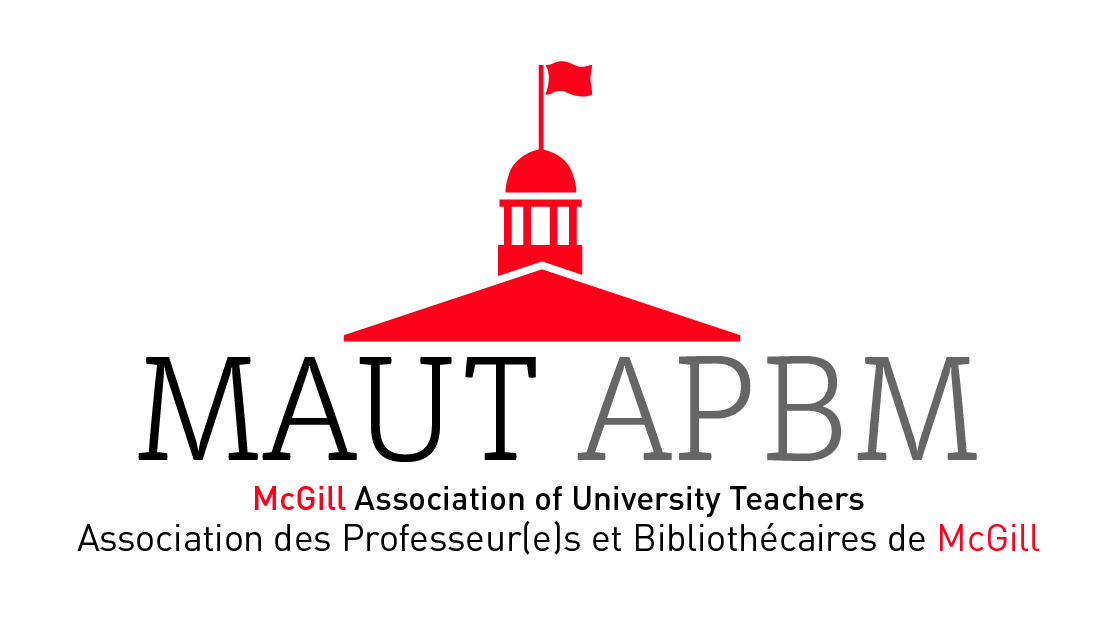 Membership Rates
0.65% of annual salary, ~0.325% per annum with tax deduction  
  
For a salary of ….. [Net amount after tax deduction] 
$50K: $162.50           
$75K: $243.75         
$100K: $325.00
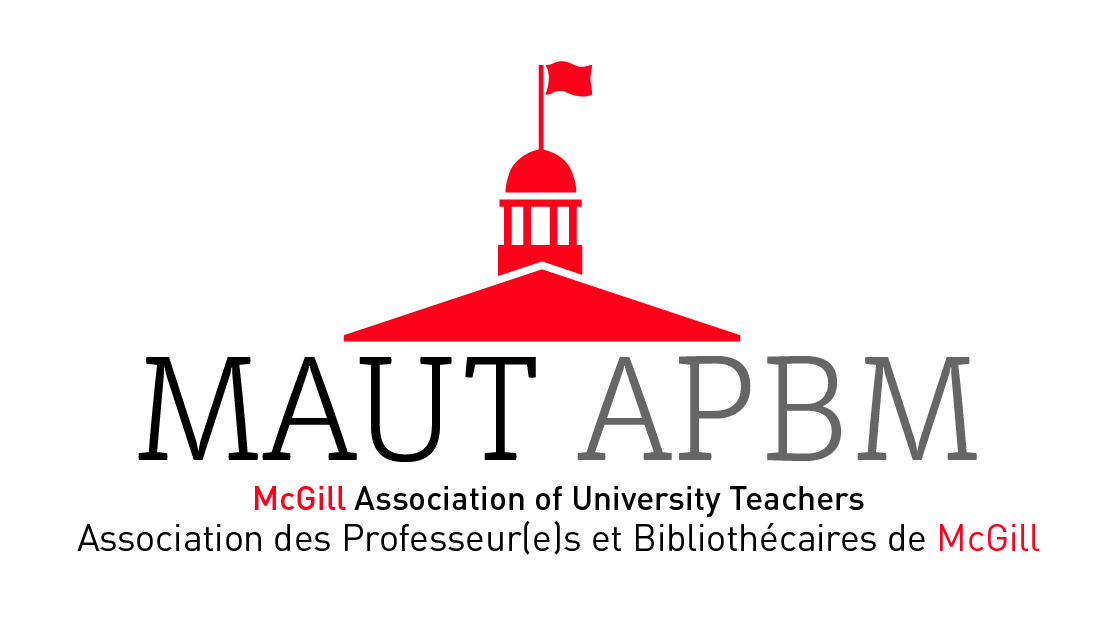 Where to get more info and how to join?
www.mcgill.ca/MAUT


Email  maut@mcgill.ca
Call Honore Kerwin-Borrelli @ X 3942